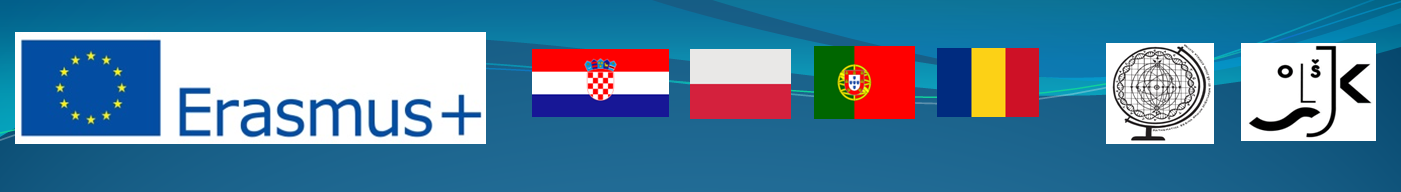 Mathematica regina omnium scientiarum et – learning path to success
What are you MATHEMATICS?

Activity for October 2017.
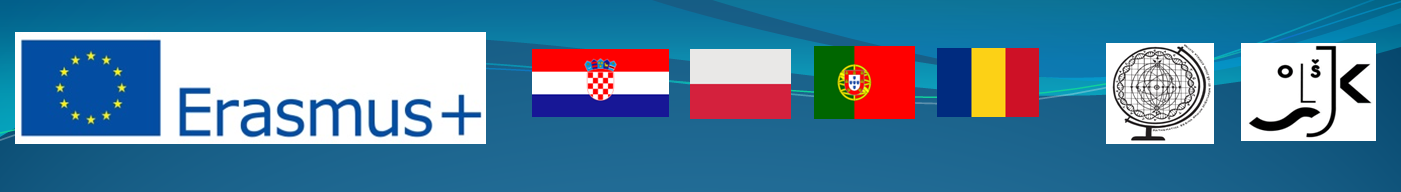 What are you MATHEMATICS?
In October of 2017. we worked on the first activity called 'What are you Mathematics?'
We transfers the knowledge of Mathematics into our school yard. Students had the task to measure the leghth of our school's ground plan. Students were divided into groups.
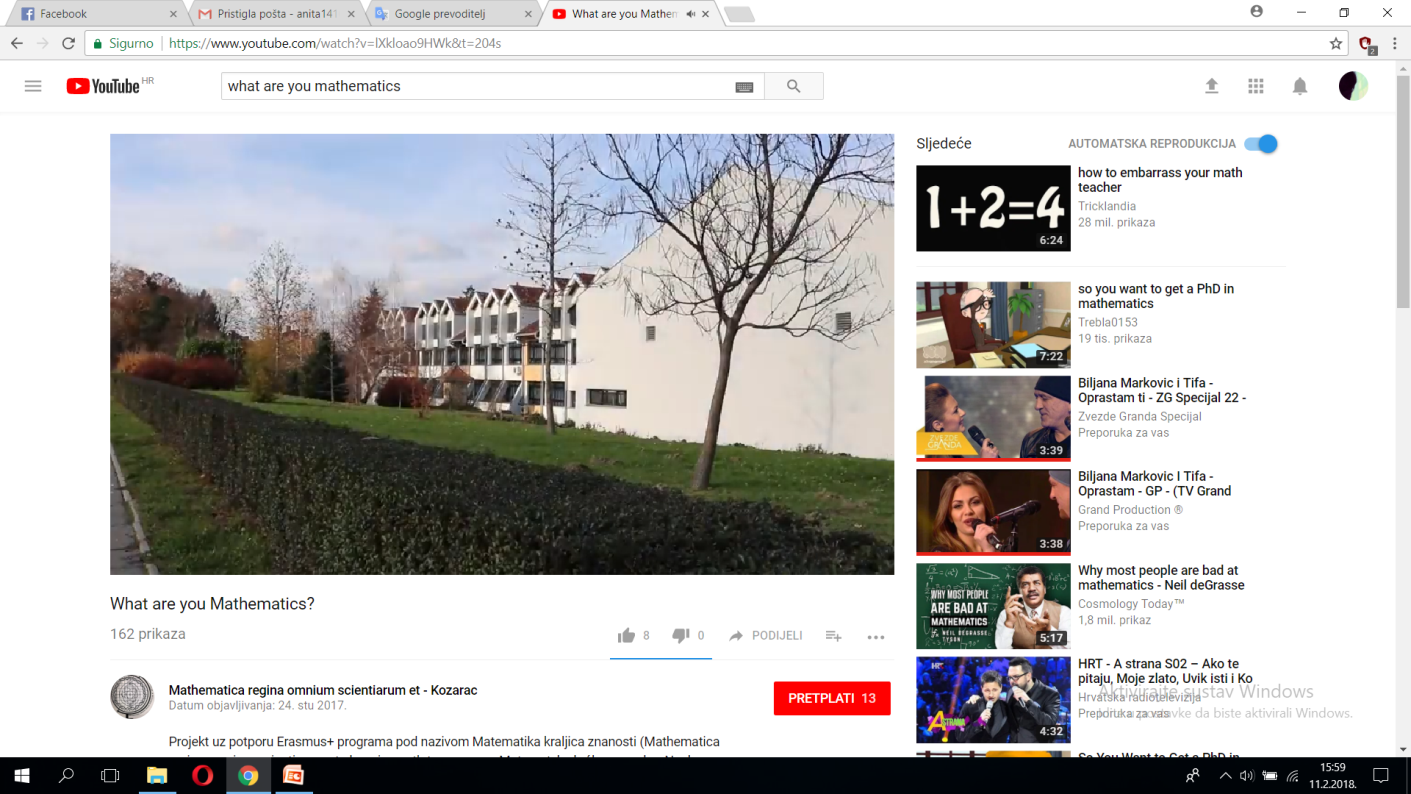 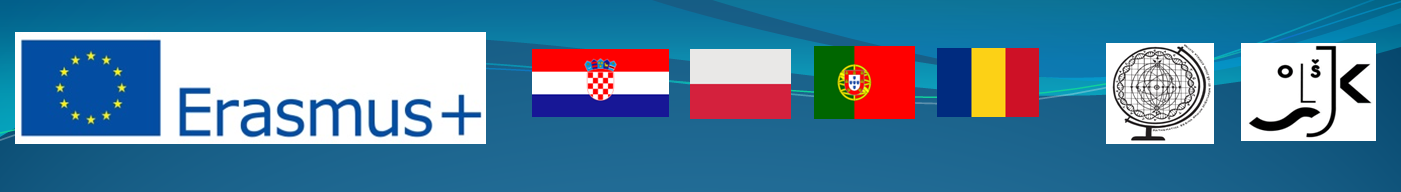 What are you MATHEMATICS?
Every group had to measure on part of the ground plan and draw a sketch of what they measured and write down the measurements and their gauges.
After that, they put their drawings together into one in the scale of 1:500. The drawing was edited in Technical Education class and produced on a larger piece of paper in the scale of 1:100 which will be useful for students who will make a model of our shool next year.
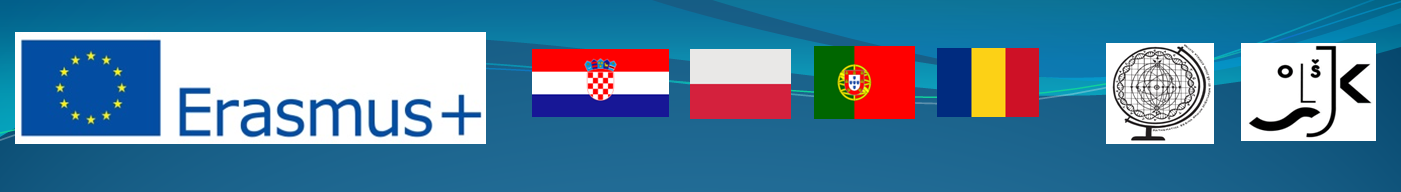 What are you MATHEMATICS?
The point of this activity was to awaken the awareness of our students of the fact how it was in the past and how people use to measure objects, for example ancient Egyptians.
Measurement became a necessitiy in the ancient times especially in the times of exchanging goods and at the beginning of agriculture, there was a need for developing units of length, surface, volume, time and angles.
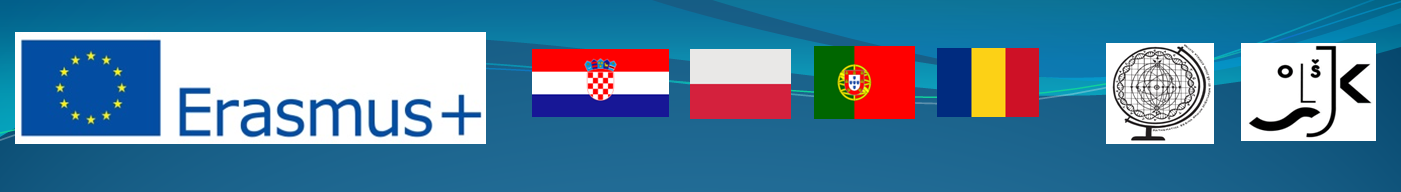 What are you MATHEMATICS?
Our October activities were recorded with our school's professional multimedia equipment, our students, members of  'Photo and multimedia group' made a short film.
https://www.youtube.com/watch?v=lXkloao9HWk&t=204s
Students were educated beforehand so as to be ready to adequately use the equipment at hand. At the ery beginning of the education, they learned some of the basics like how the result of photographing, recording, depends on four main features:
ISO sensitivity
Speed of shutter
Screen aperture, Blend
Dynamic range of sensors (or film)
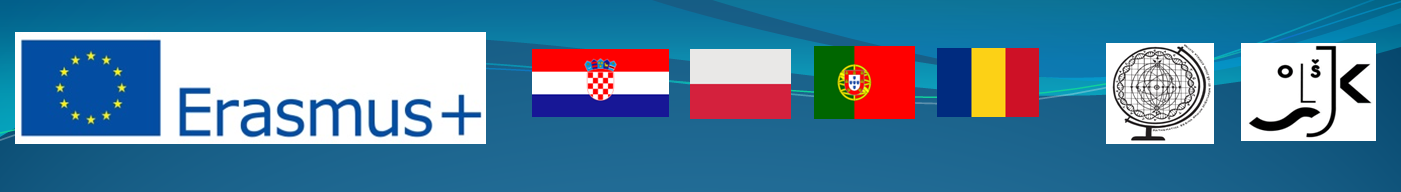 What are you MATHEMATICS?
On of the aims of documenting our activity in this way is the development of our students' creativity. Creativity is a mental process which includes new ideas, concepts, solutions and links between already existing ideas and concepts. 
Film was made in Adobe Premiere Pro programme and it is available on our youtube channel made by our students. The channel carries the title of our project 'Mathematica regina scientarum et'.
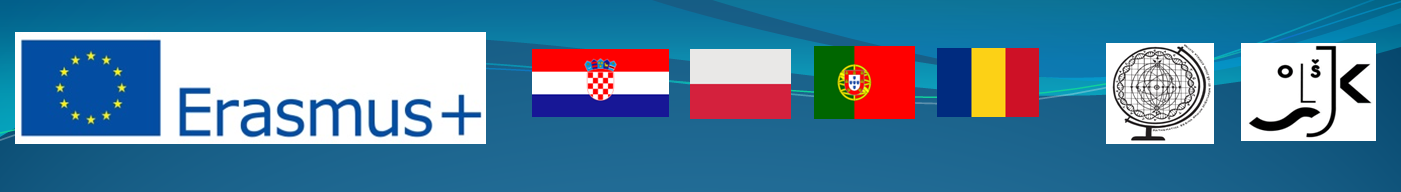 What are you MATHEMATICS?
Elements that were implemented and developed:
- orientation on the school grounds
- estiamte of the length of the school
- practising measuring objects
- calculation of the measured object
- scales
- drawing of sketch and ground plan
- comparison of our school building with other buildings surrounding the school 
- correlation of Math with Technical Education, Geography, It technology and multimedia 
- use of multimedia equipment, camera, internet, Youtubechannel, blog, Adobe Premiere Pro program
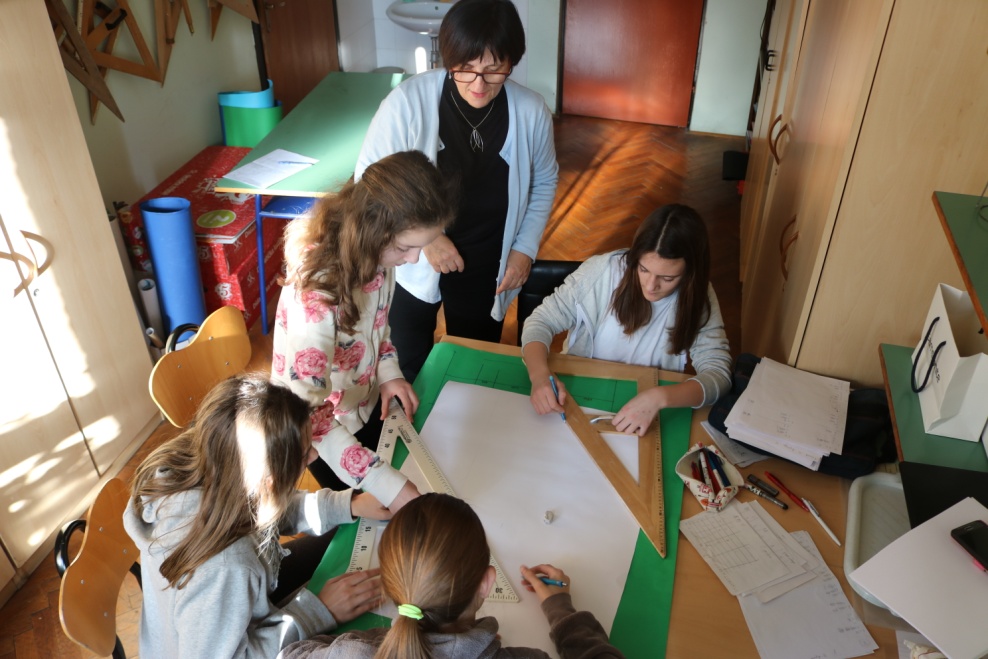 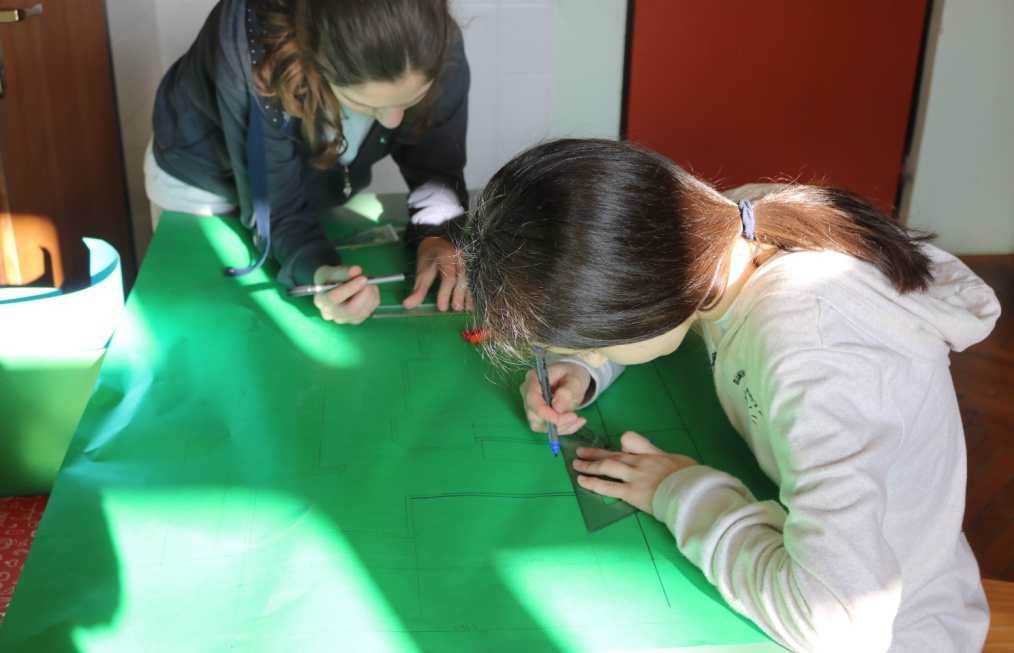 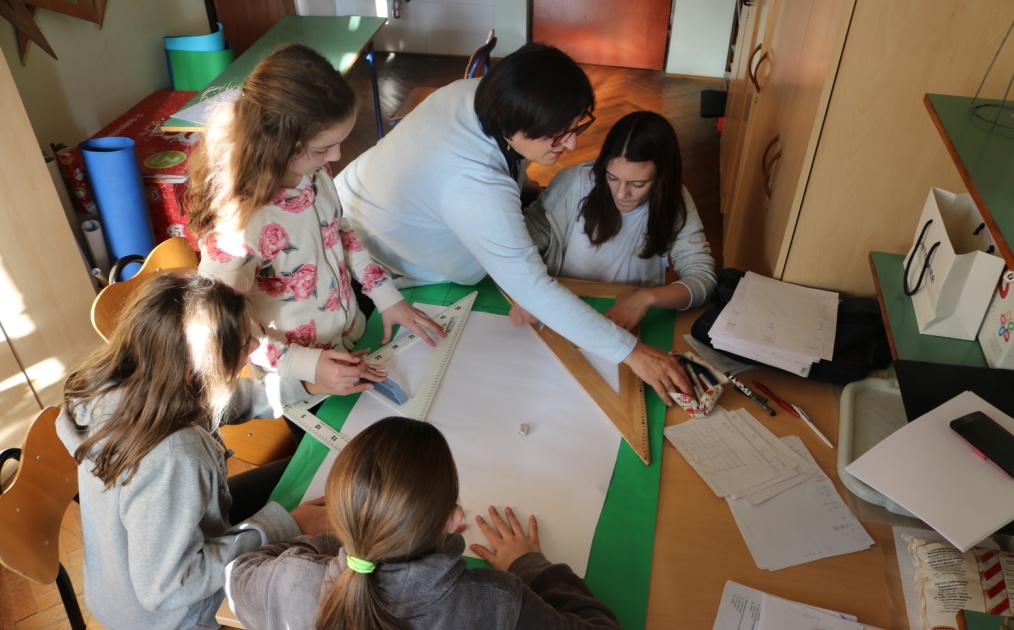 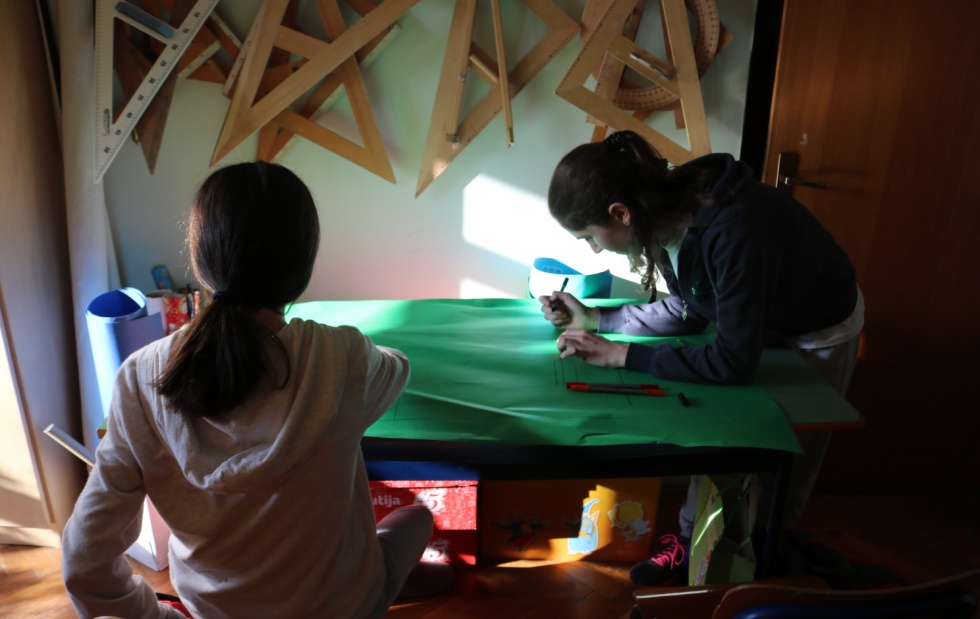